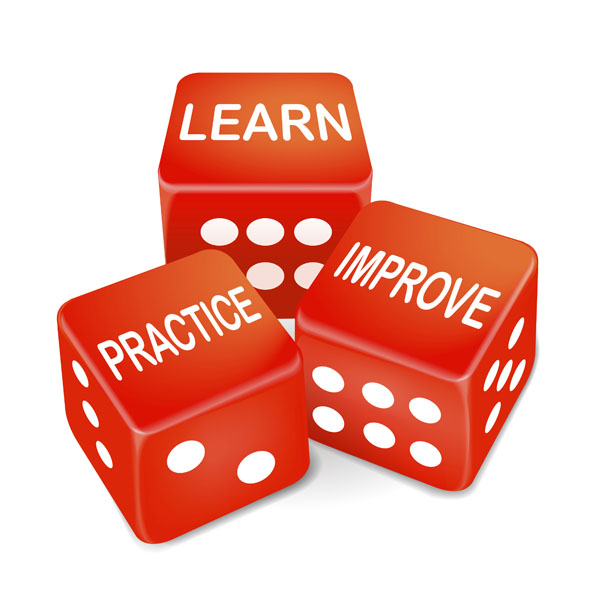 Training Games that Work in Campgrounds
WACO 2019
Ice Breakers
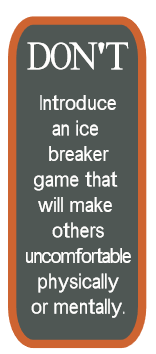 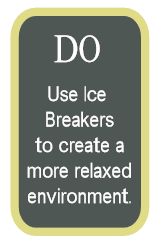 I'm Going On A Trip
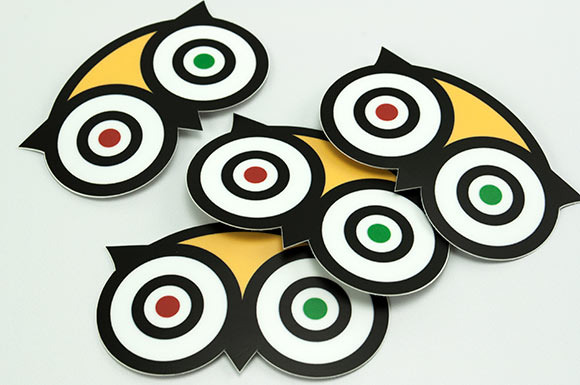 I'm Going On A Trip – Packing List
A turnip
A Frisbee 
A koala bear  
Body lotions 
A garden rake 
A ball of string 
A can of paint 
An antique paperweight 
A portrait of a family member  from 1985
A spatula 
A bassinet 
A centrifuge 
A pair of moccasins 
A gold doubloon 
A PC projector
A leather jacket with a Ferrari emblem 
A copy of a best selling book from Japan
[Speaker Notes: Ask individuals to indicate which they will take, and why. You can move this along quickly or make it more in depth depending on the nature of the answers relevant to your class. You will not only accomplish your goal of breaking the ice, but you also will learn some interesting things about your class!]
The Four C's
Have each participant name one of each of the following that best describes their personality and why:
Cartoon Character 
Color 
Car 
Cuisine
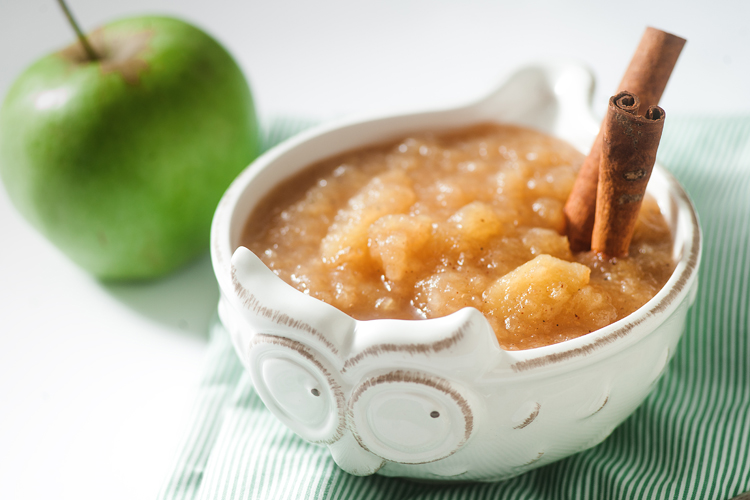 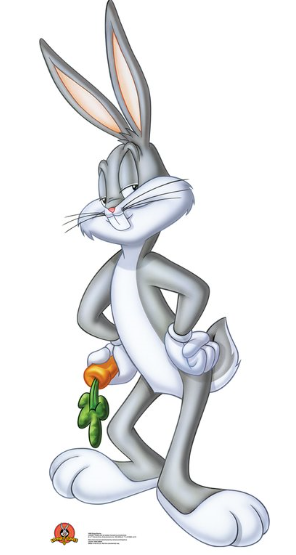 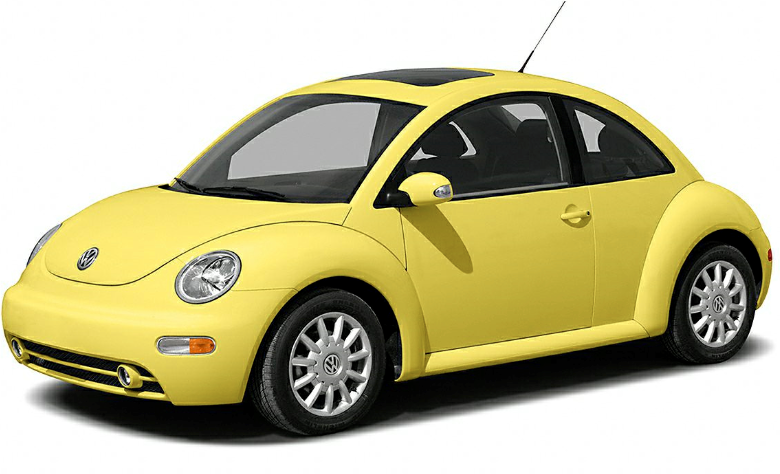 Snowball Battle
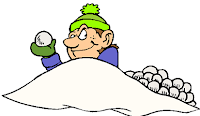 Participants write three things about themselves on a piece of paper. 
Then, crumble the paper up into a snowball
You have a 1-minute to snowball battle. 
At the end of the minute, everyone grabs the closest snowball and has to try to find the person who wrote it. 
They introduce the person to the rest of the group, sharing the three facts.
Quick and Easy Customer Service Training Games
The Bus Driver
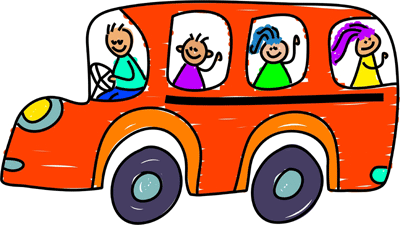 [Speaker Notes: The Bus Driver 
Focus: Communication, Listening Skills
Duration: 5 minutes
What You’ll Need: Just your team
This is a great activity to demonstrate the importance of active listening and not making assumptions.
Tell your team you are going to tell them a story. They will need to listen carefully and they should not take any notes. Once you have finished telling the story, you will ask them a question about what they have just heard. If anyone knows the answer to the question, ask them to keep it to themselves until asked to share.
“You are the bus driver on the number 10 bus. At the first stop, 29 people get on. On the second stop, 6 of those 29 people get off, and at the same time, 10 new passengers arrive. At the third stop, 8 passengers get off. The bus is running a little early, so during 3 minutes wait at the stop, 14 people and a dog get on. At the fourth stop, 12 passengers get off, and 2 passengers get on. At the fifth stop, everyone gets off.
How old is the bus driver?”
Ask anyone who knows the answer to put their hands up but not say the answer. Most people in the team who do not know the answer will probably look quite puzzled and some might say that you hadn’t given them that information to begin with!
Finally, ask anyone in the team who knows the answer to share it. If nobody knows the answer, share it with them: the very few first words spoken were “You are the bus driver” so the bus driver is as old as you are.

Debrief: In this story, we all tend to concentrate on the numbers and the detail, thinking that this is the information that’s really important. Sometimes when we are talking to customers, we do the same. It’s easy to make assumptions about what you think your customer needs if you’ve dealt with lots of similar-sounding queries before, or you’re not truly focused on what they’re saying. Listening actively and asking the right questions to get to the root of their issue will allow you to fully understand their needs, without being blinded by assumptions or unnecessary detail.]
Let Me Tell You What I Can Do!
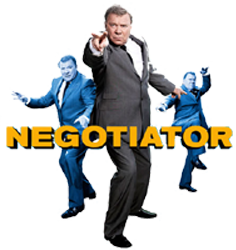 Customer Service Alphabet
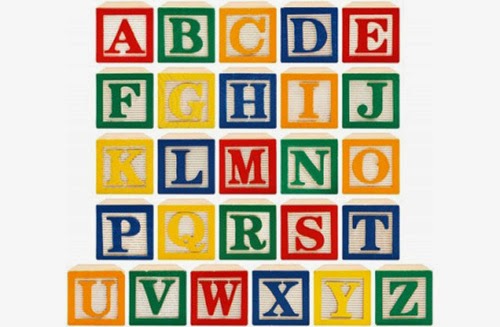 Game of Possibilities
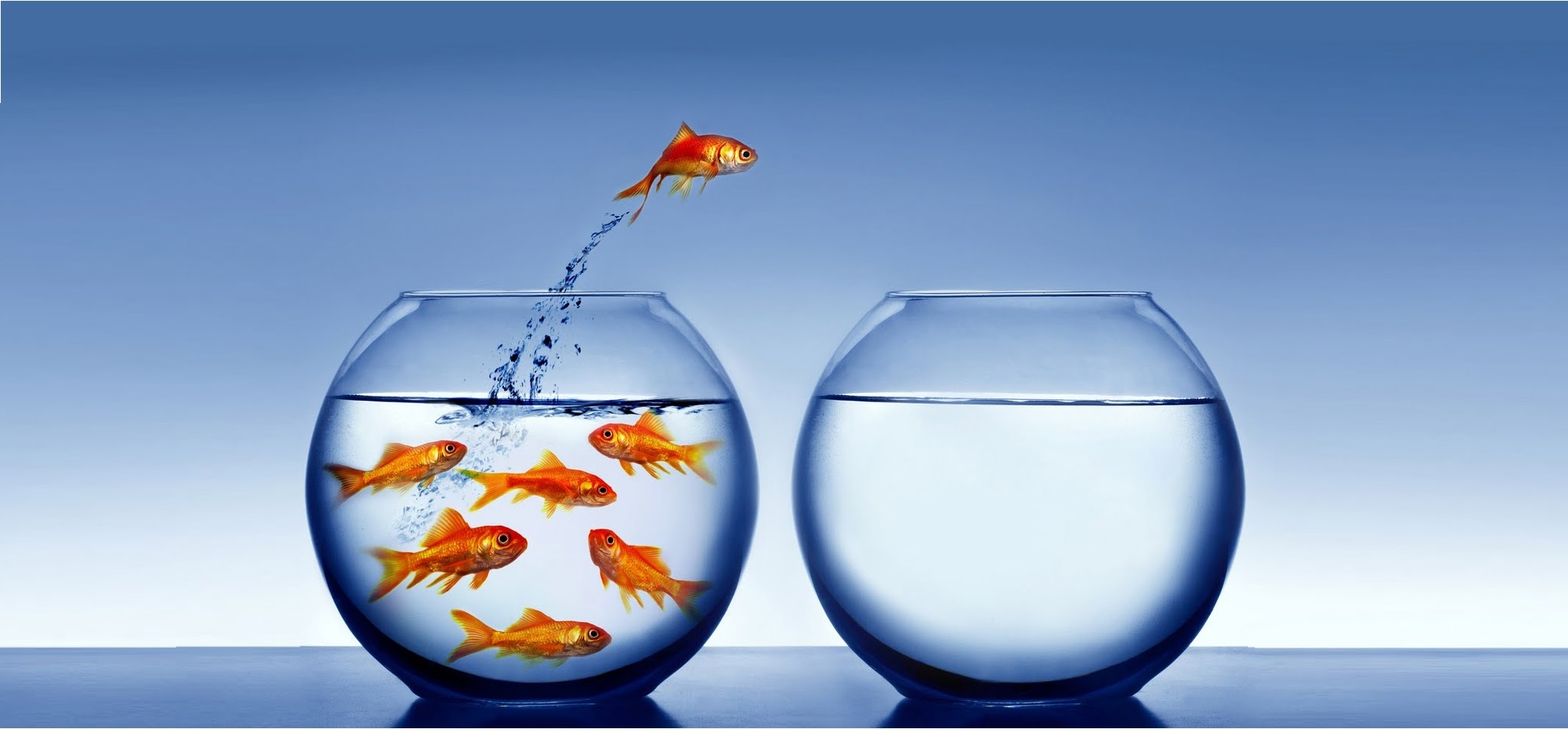 Best Wishes for Fun in 2019!